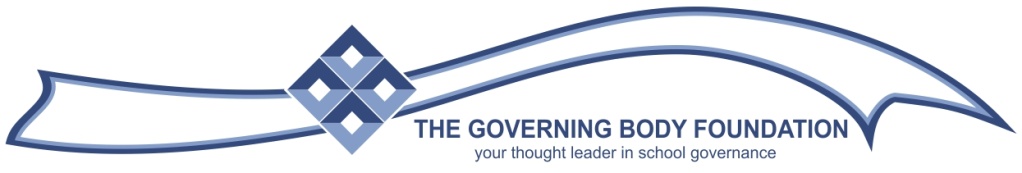 The sellingof teaching posts
Addressing the Volmink Report 
and its recommendations on 
the appointment of staff 
in public schools
Parliament - 30 November 2016
We are all aware ...
All are aware of years of beneath-the-surface rumblings about the selling of posts and undue influence when it comes to appointments in education in South Africa
When City Press published a major exposé on the matter on 27th April 2014 the Minister of Education moved with commendable haste to appoint a Ministerial Task Team to investigate the allegations – and we commend her on that
The report suggests that the current appointments process has huge inconsistencies and problems – we concur with that
There is consequently a strong need to review the process – again, with which we agree
The big question remains – Just how do we do it?
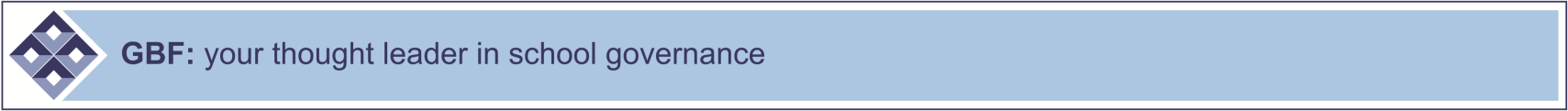 The current problem
The report finds that there has indeed been undue influence in the making of appointments
It also finds that posts  have been both literally and figuratively sold – cf. “undue influence”
It suggests that the unions – and one more so than most – have played a pivotal role in this
The officials of the department also come in for significant criticism
Those who are least implicated in the abuses are the governing bodies

Yet for some reason, it is SGBs who stand to bear the brunt and  lose most if some key recommendations in the report are implemented
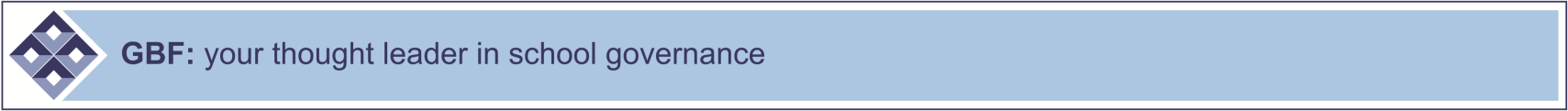 Two critical aspects of the report
A crucial finding
The Department of Basic Education has retained semblances of managerial and administrative control in [only] three of South Africa’s nine Provinces. In all other Provinces, SADTU is in de facto control
An incomprehensible recommendation
That the powers of School Governing Bodies to make recommendations for the appointment of post level 2 and above be taken away ... [and that] the governing body should not play any role in the appointment process ...
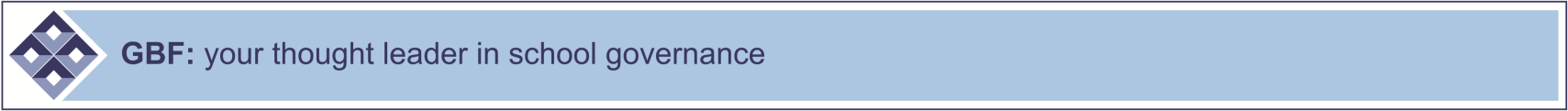 Giving rise to an overriding concern
In the light of the role of officials in the abuses, the Governing Body Foundation cannot understand, let alone accept, the Task Teams proposal that responsibility for appointments in essence be handed over to the education departments
This is even more puzzling when the report states categorically that the Department of Education has lost control of the system in six of the nine provinces
Handing responsibility for appointments to the PEDs would effectively put the dominant union in charge of appointments in two thirds of the country
 We find this hugely problematic – a major concern
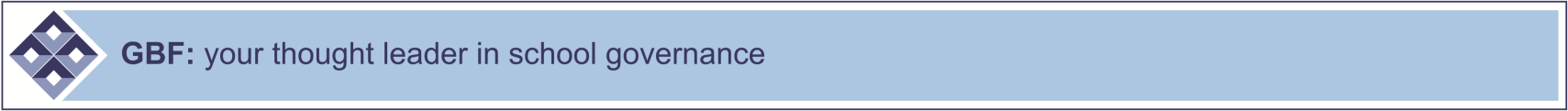 So what do we ‘like’ in the report?
Uncontentious recommendations
Recommendations 1 to 5 are largely uncontentious  and we fully support them – they require that:
illegal action by educators be reported to SAPS for action
disciplinary action be taken against officials responsible for checking corruption but failed to do so
action be taken to protect whistle-blowers
the Department of Basic Education re-assert its control of the system in all provinces
the Minister require all provinces to complete and implement their required delegations frameworks
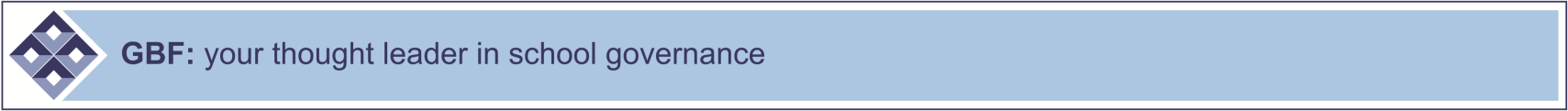 Some more acceptable suggestions ...
Separate and distinct Unions be established for office-based educators (Recommendation 11)
the practice of cadre deployment into DBE offices and schools ceases entirely (Recommendation 12)
Those appointed to district and provincial offices should be required to demonstrate their capacity to carry out the jobs for which they apply (part 1 of Recommendation 13)
 There should be no political appointments nor cadre deployments (part 2 of Recommendation 13)
 The observer status of Unions be renegotiated with respect to the recruitment processes (Recommendation 14)
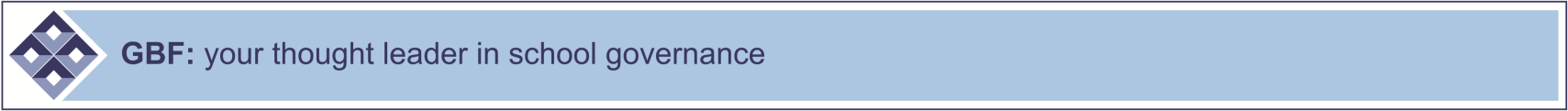 And some entirely sensible proposals ...
Principals should be  selected by means of panels which can evaluate the competence and suitability of the candidates for their leadership and management skills as well as academic, experiential and professional abilities
The panels should include educators of suitable rank and experience – or educationists?
The pre-interviewing testing of candidates should occur and the results should be available to the panel members
We would support this if the “interviewing panel” includes the governing body 
Positions of school management should be subjected to selection processes to ensure that competent and qualified candidates are appointed
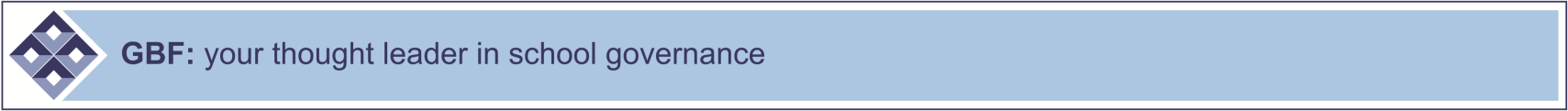 So what are our concerns?
A suggestion up for debate ...
It should not be possible for a person to be promoted to principal from a post-level 1 position.  Insofar as this happens at present, they suggest, regulations should prohibit it
We would support their contention
PROVIDED 
A measure of flexibly was allowed, depending on prevailing circumstances
The principle was not extended to encompass an inflexible “no post skipping” regimen
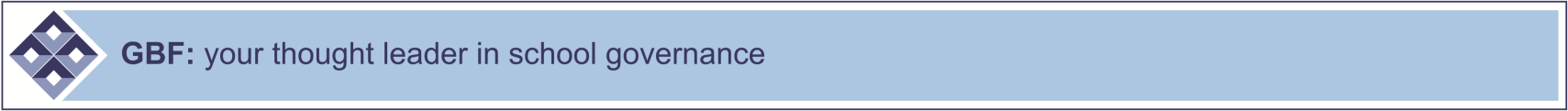 A questionable generalization ...
The DBE and the DHET, together with universities and other stakeholders, including the unions, should develop a broad-based education philosophy for South Africa
It must be consistent with our history and  in tune with the Constitution
It should underpin the training of educators and shape the practice of education in schools throughout South Africa (Recommendation 14)

We believe this has already been done, and make a plea for a return to the tenets of especially White Paper 2, not to a reinvention of the educational wheel
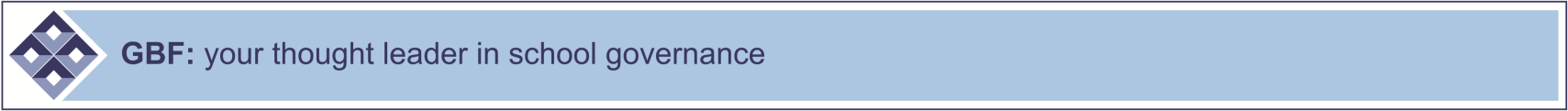 more problematic proposals ...
The Task Team also proposes that: 
both school- and office-based educators cease to be office-bearers of political parties 
educators in management posts (including school principals) be prohibited from occupying leadership positions in teacher unions
We believe this would completely change the face of unions in South Africa
It would emasculate the unions
It would also rob the Unions of their best brains, most experienced members and (we think) a moderating voice
It would not be a good thing for education
We could not support this suggestion
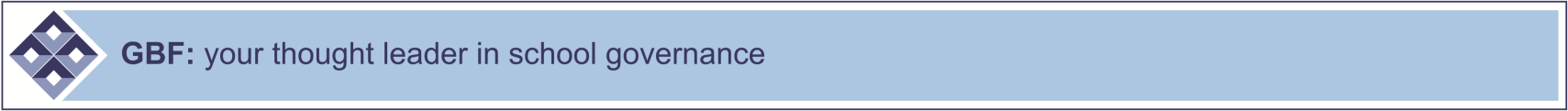 A stark contradiction
An explanatory comment ...
"it should be borne in mind that governing bodies were established to ensure community participation in schools, and so changes to the processes of appointments should not remove the capacity of parents to participate in choices that affect their lives and those of the children" 
... with a strange contradiction
governing bodies should play no role in the appointment process other than an advisory one 

This inexplicable contradiction we obviously reject
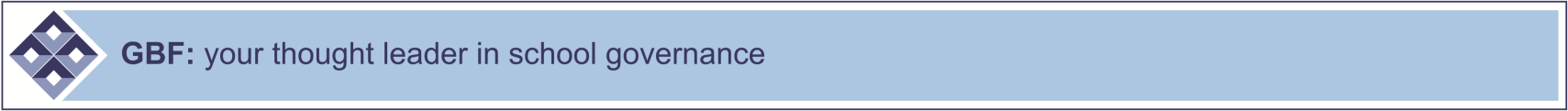 And a worrisome assumption ...
The Report appears to regard it as problematic that education has an appointments regimen which differs from that of the police and other sectors in government 
We regard it not only as acceptable, but essential
The Task Team states that, “Given its historical legacy, policy and practice, the education sector has features that are different from other public service sectors”
Our contention is that, given its unique historical legacy of policy and practice, and its place in society, the education sector NEEDS TO AND SHOULD HAVE features that are different from other public service sectors
One size simply does not fit all!
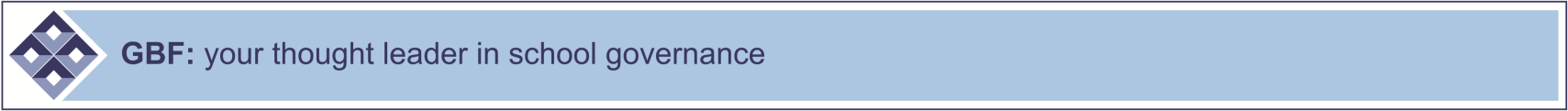 Moving forward
A little bit of history
In and around 1994, a number of initiatives were called into existence to design a new education dispensation for South Africa
An overriding principle permeating all their thought processes was the democratization of education
It  was in the pursuit of this principle, this goal, this holy grail that governing bodies were born
This not only widely recognized, but was strongly embraced – even as far as the Constitutional Court
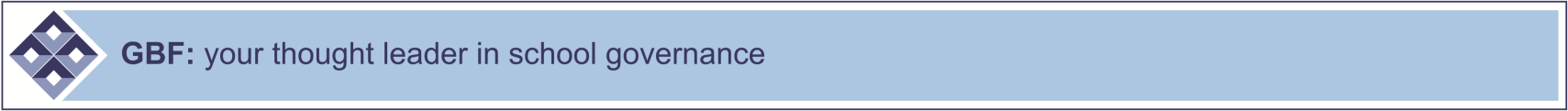 Indeed, the Constitutional Court has said ...
Participation and engagement are central to our constitutional project, a reflection of our ‘negotiated revolution’... 
We [cannot] ignore the vital role played by school governing bodies, which function as a ‘beacon of grassroots democracy’ in ensuring a democratically run school ... 
The sensitive scheme of powers [of governing bodies vis-a-vis the state] enacted by Parliament needs to be respected ...
(Judge Sisi Khampepe in the Harmony High School case)
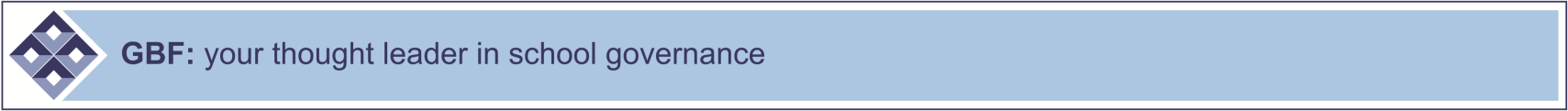 So what would we like to see?
A critical realization
“The responsibility of making teaching staff appointments [is] the clearest indication of the extent to which real devolution of decision-making power to the school level has taken place”

We surely daren’t lose it!
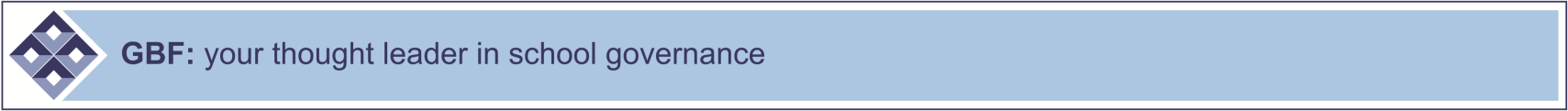 A very sensible compromise ...
The  authors of the new dispensation  espoused in the Education White Papers accepted three things:
Staff appointments should be a shared interest of the SGBs and the departments, with the initiative rightfully belonging at the SGB level
The department should have the ultimate authority to appoint staff, but decisions must be made "in consultation with the governing body, in a true display of partnership"
the Department should have the discretion to decline a recommendation from the governing body only on the grounds of "professional incompetence, inappropriate qualifications, misconduct, or prima facie evidence of improper influence"
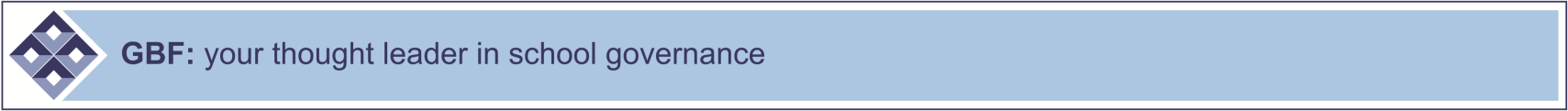 Summation
We believe strongly that ...
It would be bad for education and bad for democracy to write parents out of the equation
It would be worse for education and  democracy if unfettered controlling powers were to be handed to the education departments
The weaknesses in the system lie not in the rules but in their implementation
You don’t throw out the system because you don’t like how some people manage or manipulate it
We need to train governors, not ditch them!
We make a massive plea to be given a chance to propose a workable model for consideration
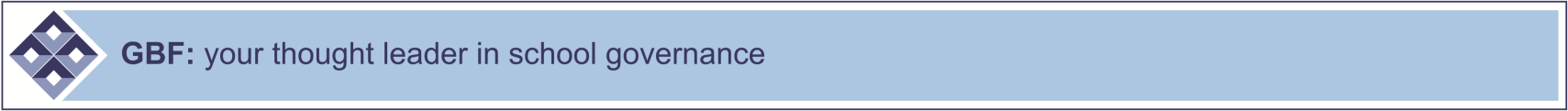 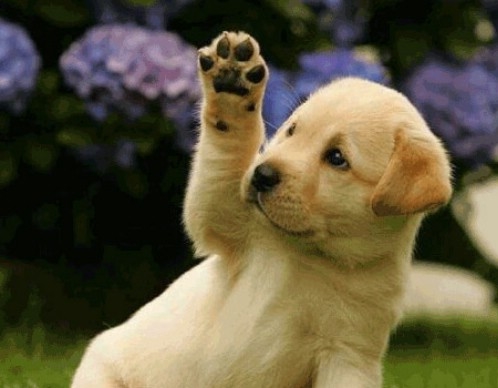 That’s it!